CDCB Quality Control Program
José A. Carrillo, CDCB Chief Data Officer
CDCB Nominators and Laboratories Workshop
September 7-8, 2022
Outline
Introduction
QC Program overview
Database numbers
Summary
2
CDCB Mission
To drive global dairy cattle improvement by using a collaborative database to deliver state-of-the-art genetic merit and performance assessments for the herd decision making
FEEDBACK
Storage
FEEDBACK
4
US Genetic Evaluation Process
U.S. Genetic & Genomic Evaluations
5
5
What is Data Quality?
6
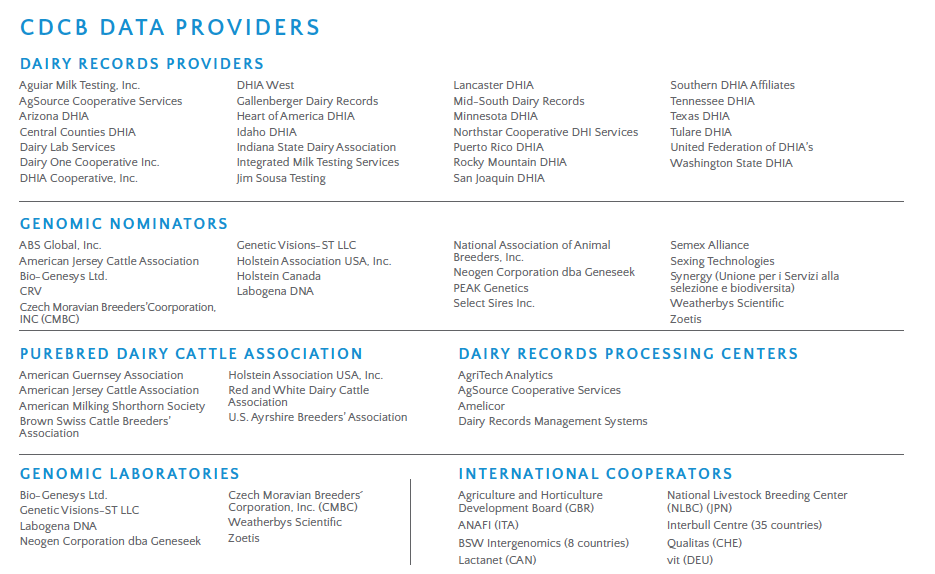 7
Data Providers
8
Purpose of the Quality Control program
Ensure the accuracy and uniformity of all records included in the National Cooperator Database  
Monitor certified nominators and laboratories performance regularly to ensure quality of data 
Detect the needs or issues experienced by CDCB Collaborators
Advise or find solutions for issues/concerns faced by the collaborators 
Facilitate the exchange of data (in the most efficient way)
Improve communication between nominators/labs and the CDCB
9
Genomic data flow
Dairy Record Provider 
(farmer or controller)
Lab Certification
Genomic
evaluations
DNA samples
Council on Dairy Cattle Breeding (CDCB)
DNA samples
DNA laboratory
Genomic Nominator
Genotypic information
Nominations,
pedigrees
Genotypes
Nominator 
Certification
genotype
quality reports
Genomic
evaluations
10
CDCB - Certification Process
One time
Repeat Annually
11
Monthly Report Cards
12
Annual Review Plan
13
Database Numbers
Genotypes in CDCB Database
6,622,899 (August 31,2022)
15
SNP Chips accepted by the CDCB
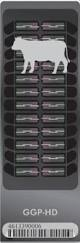 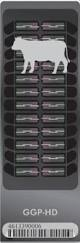 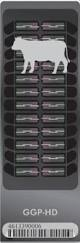 SNPs
CDCB accepts 49 types of SNP chips
16
Genotypes received in 2021 by chip density
17
17
CDCB usable genotype counts by animal sex
18
18
International vs Domestic
19
Foreign Animals (%)
20
AI breedings using genomic bulls - Holstein
21
Genotyped animals in CDCB database by region (2022-03-21)
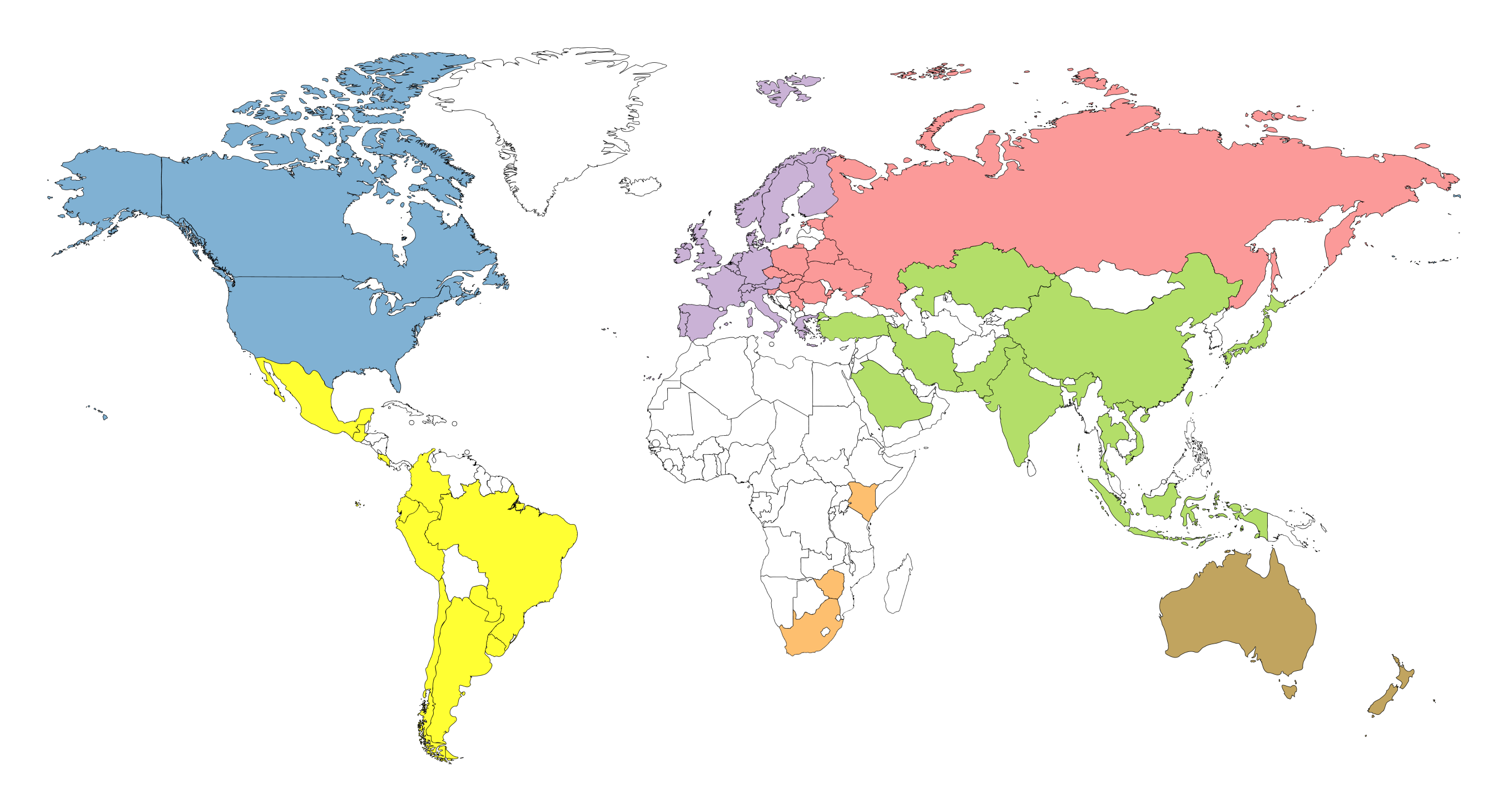 33,787
4,778,090
452,292
372,293
147,628
17,856
63,656
Genotypes by International Countries in CDCB database
Numbers of the Database
More than 6.6 M genotypes
75 Countries, 16 tags manufactures represented (900 series)
Iran is currently suspended due to embargo
For four countries both letter and numeric codes accepted (CAN,124; PAK,586; SAU, 682 and USA,840)
24
24
Genetic merit of marketed Holstein bulls
Average gain:
$84.51/year
Average gain:
$40.48/year
Average gain:
$13.38/year
25
25
Summary
The CDCB has developed a customized Quality Control program that has evolved overtime
Previous and current reports demonstrated the positive impact of the program
The QC program assists nominator & laboratories in delivering high quality data and contribute to maintaining the integrity of the CDCB database
26
Thanks for your attention! 
Any questions?